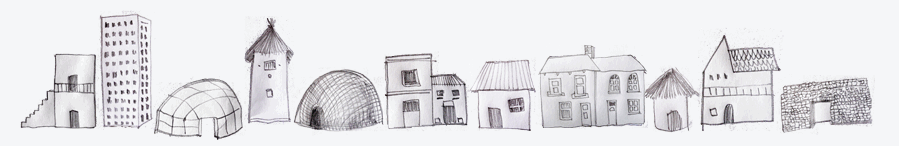 Counting the population or describing society? A comparison of British and French censusesÉnumérer la population ou décrire la société ? Une analyse comparée des recensements britanniques et français
Ernestina Coast
Department of Social Policy, LSE
Alexandra Fanghanel
University of Bedfordshire
Eva Lelievre
INED
Sara Randall
Department of Anthropology, UCL


Paper presented at Chaire Quetelet 2013
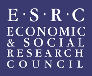 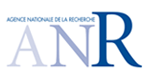 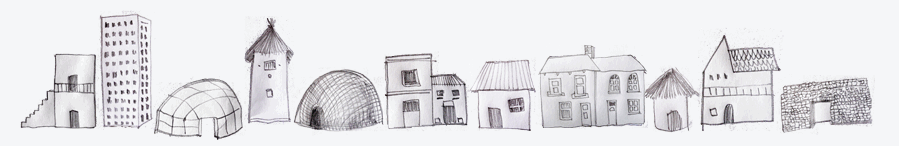 Role of the census
“the most visible, and arguably the most politically important, means by which states statistically depict collective identities” 
			Kertzer & Arel 2002, p.3
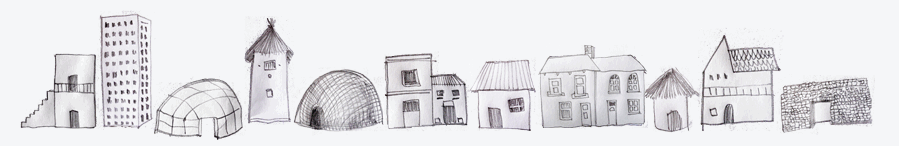 The effective use of man-power and the planning of land use, of housing, and of environmental, health and social services—all these must begin with the latest figures about the population both as it is now and as it will be in the future. 
				(Hansard House of Commons, 1963)
 
C'est-à-dire que le recensement, l’objectif principal c’est de compter les personnes sur le territoire et les compter une seule fois, c’est pas forcément de reconstituer l’échelle pertinente de décision au sein d’un logement. 
						 (fonctionnaire,  INSEE)
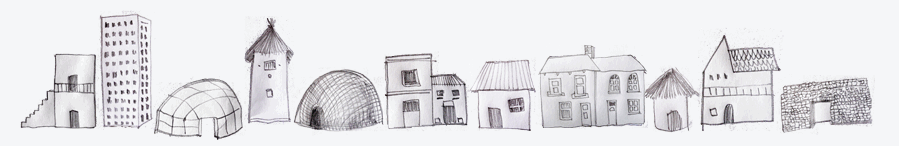 AIM:  To understand the priorities of census commissioners and designers through the lens of the household
PAPER addresses 3 research questions
What are the implications of different national settings (England and France) for census design, conduct and analysis?
In what ways, and why, does the unit of enumeration change over time and space?
What are the implications of national differences in census operations for understanding society, both within and across nations?
Methods
Review of census documentation
Census schedules
Enumerators’ manuals
Training manuals
Associated paperwork and internal documentation
2.   In depth interviews (UK N=24, France N=25) along chain of data production
Census / survey designers
Census / survey interviewers
Statisticians
Policy makes
Data users
academics
UN  household: standardised definitions
1959:  Statistical Office of the United Nations p. 74
A private household should preferably be defined as: (a) one-person household: …..(b) multi-person household: a group of two or more persons who combine to occupy the whole or part of a housing unit and to provide themselves with food or other essentials for living. The group may pool their incomes and have a common budget to a greater or lesser extent. The group may be composed of related persons only or of unrelated persons or of a combination of both…

1980: Statistical Office of the United Nations p. 74
1.223	The concept of "household” is based on the arrangements made by persons, individually or in groups, for providing themselves with food or other essentials for living…. 
1.226. Households usually occupy the whole, part of or more than one housing unit but they may also be found living in camps, boarding houses or hotels or as administrative personnel in institutions, or they may be homeless. Households consisting of extended families that make common provision for food or of potentially separate households with a common head, resulting from polygamous unions, or households with vacation or other second homes may occupy more than one housing unit.
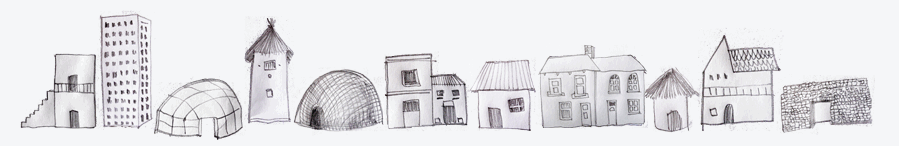 UN household is both residential AND economic unit:  
economic dimensions focused around FOOD and other essentials
Tension between: 
UN ideal household which would generate data on the ways people live and organise themselves
Accurate census counting of the population once and once only – avoiding double counting
The census in England and France:Institutional arrangements and responsibilities
Counting people and/or understanding living arrangements - UK
I think the topic of household composition and household structure, and capturing it, is fundamental to how we understand relations across the life course and vital for policy and planning and vital for informing the assumptions of policy. (Academic, UK University, 2011)
Differences between England and France in census household definitions
.
England
Changing definitions to reflect changes in the way people manage their lives
Eating patterns
Co-residential patterns
Budgets
ie. Trying to capture the diversity of arrangements  and economic units BEHIND the front door
France
The same definition over the whole period
Only want to know the NUMBERS of people behind the front door – NOT how they are organised / configured
Je pense que quantitativement l’attention se porte d’ailleurs plutôt sur les ménages qui sont sur plusieurs logements que le même logement avec plusieurs ménages. (Academic Data Analyst, 2011)
Households in French censuses
1962  l’ensemble des personnes, quels que soit les liens qui les unissent, qui habitent une unité d’habitation privée, c'est-à-dire, un local séparé et indépendant
Ménage=logement    Household=dwelling
Census is integral part of commune administration
De jure – encompassing those in ‘residence principale’ (since 2004 ‘residence habituelle’)
Census returns self completed since 1881 – need a simple and straightforward unit in which everyone is counted.
[1]
« …dans le recensement français nous n’avons rien sur les revenus. Donc l’idée de partager le même budget, de vivre sur le même revenu, on ne peut pas l’appliquer au recensement – et les gens du recensement ne veulent pas même qu’on pose une question sur le revenu, même qu’on aborde le sujet des revenus, en disant quand même que le recensement c’est pour compter des personnes, donc il faut que les gens répondent le mieux possible au recensement et donc n’abordons pas les sujets qui pourraient être jugés indiscrets, qui pourraient bref fâcher –donc […] on est resté sur la notion de ménage – logement. »(INSEE Survey designer, 2011)
Different conceptualisations of census household have other consequences
France:  cannot have a ‘homeless household’
France:  cannot have a mobile household
excludes bargees, caravan dwellers, travellers etc
Household structure
Britain – relationships collected and coded
France – relationships and household structure just imputed
L’objectif principal du recensement c’est compter et donner  des informations qui intéressent les communes […] Donc par exemple dans le recensement on ne fait pas la différence entre une famille recomposée et une famille traditionnelle, les liens sont donnés mais comme c’est du traitement de masse ils ne sont pas exploités. (fonctionnaire, INSEE, 2011)
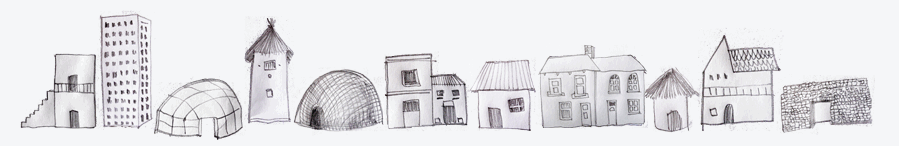 It seems that: 

England:  census households are about 
			describing society

France : census households are about counting 
			the population

But…….
French changes towards ‘describing society’
1. “residence principale” changed to “residence habituelle”
2.  Issues around ‘household head’
	Until 1975 – self declared or assigned role because first person named on household list
 	1982+
	S’il n’y a aucune famille dans le ménage, on retient comme personne de référence du ménage la plus âgée des personnes actives du ménage ou, s’il n’y a aucun actif dans le ménage, la personne la plus âgée du ménage. S’il y a une famille dans le ménage, on retient comme personne de référence du ménage l’homme (l’adulte de sexe masculin) dans le cas d’un couple ou la personne adulte sans conjoint dans le cas d’une famille monoparentale 
	Note n°52 des Résultats du recensement général de la population de 1982
England’s movements towards 
‘counting the population’

2011:  option of web-based return
		change to simplest definition for 50 years
One person living alone or a group of people (not necessarily related) living at the same address who share cooking facilities and share a living room or sitting room or dining area.
Because of the changes that we’ve made of our definitions are for practical reasons, that’s the ... it’s not because, it’s not because, the way people are living is changing but that’s not really why we’re changing our definitions, we’re changing our definitions because we have to make them useful to us to actually be able to count people, that’s really been the driver (ONS Survey designers, 2011)
Discussion
Census inevitably a very crude tool
Priority of avoiding double counting can distort some census data
Need to understand institutional drivers and  practical contexts
such as data collection constraints
Census data are not strictly comparable between countries
Do censuses ever really allow description of society however the definitions are refined?
Maybe description of society should be left to sample surveys
France: recent changes to sample survey definitions DO take into account social change using ‘unités de vie’
		- people who belong to several households
		- coresiding but separate budgets
		- closer to the UK nuanced definitions
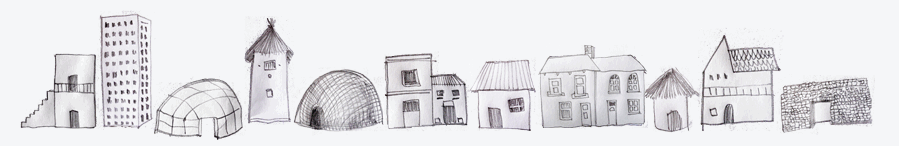 Acknowledgements
ESRC and ANR – funders of HH-MM research
Other team members of HH-MM, especially Sadio Ba Gning
Celine for the documentary research
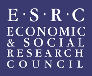 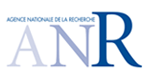